Preamble
2 sigma effect  (Bloom, 1984): 
Average student’s achievement  with a personal human tutor  
       better   than 98% of classroom students
Bloom, B. "The 2 Sigma Problem:  The Search for Methods of Group Instruction as Effective 
as One-to-One Tutoring." Educational Researcher 13 (6):4–16.
2s
Students with 
Human Tutor
Classroom
Students
# Students
Learning gains
[Speaker Notes: In developing an Intelligent Tutor, or ITS, the goal has been to capture at least some of the impressive increase in learning -- an average of 2 sigma in the studies by Bloom (1984) -- that tends to result from one-on-one tutoring as compared to group instruction.   The much quoted "2-sigma effect" of having an individual tutor meant that the average student who had been tutored performed better than 98% of the students who had been taught in the classroom. In comparing the effect of one-on-one tutoring with the effect of a number of other variables and treatments, Bloom found that none of the others produced an effect as large as 2 sigma. 

We know that substantial improvements in instructional effectiveness may be obtained by tailoring instruction to the needs and capabilities of individual learners. One widely cited discussion was based on studies performed by Benjamin Bloom and his students (Bloom, 1984), who compared the achievement of individually tutored students (one instructor for each student) with that of classroom students (one instructor for every 28-32 students). It is not surprising to find that individual tutoring in these studies increased the achievement of students. What is surprising is the magnitude of the increase. Bloom reported that the overall difference in achievement across three studies was about two standard deviations, which means, roughly, that tutoring improved the achievement of 50th percentile students to that of 98th percentile students. Two standard deviations is a large difference. Bloom posed it to educators as a 2-sigma challenge.]
Precursors of ITS
Computer-Assisted Instruction (CAI) systems
Curriculum
Curriculum
Present Problem
Present Problem
Computer Answer
Get Student Answer
Remediation
Computer Answer
Get Student Answer
Remediation
Compare Answers
Compare Answers
Present Feedback
Present Feedback
If correct
If incorrect
If correct
If incorrect
Shute and Potska 1996, Handbook of Research on Educational Communications and Technology
[Speaker Notes: Example: student learning solving equations

first simple equations Nx + Mx = K
Then equations with Nx = K
Then Nx + Mx = K]
CAI systems (cont.)
All branching in the program to be pre-defined
Sequencing of topics and exercises
All relevant student answers
All feedback actions
Student’s solution process is not taken into account, only final answers
No information on the reasons for the student behavior
Fine for drill-and-practice in simple domains such as basic math operations
Unmanageable for more complex domains and pedagogy (e.g., support problem solving in physics)
[Speaker Notes: (www.aplusmath.com/Flashcards/subtraction.html)]
Good Human Tutors..
Can provide more flexible and comprehensive support to learning
Recognize a large variety of student’s behaviors 
Diagnose student’s understanding (and other relevant states)
Provide adequate tailored interventions at different stages of the interaction
[Speaker Notes: GIUSEPPE SAYS TO PUT THINGS IN BOLD (recognize diagnose ect), but I am not sure]
Ideal ITS
Pedagogical model
Teaching strategies
Remediation
 curriculum
Pedagogical model
Teaching strategies
Remediation
 curriculum
Tutor
Tutor
Domain Model
Concepts
Principles..
Domain Model
Concepts
Principles..
Tutorial 
Action
Communication 
model
Communication 
model
Select activity
Hints
Feedback
Corrections
Etc.
Solution Generator
Solution Generator
Interface
Interface
computer  solution 
(solution step)
computer  solution 
(solution step)
Student solution
(solution step)
Student solution
(solution step)
Student Modeler
Student Modeler
Student  model
-knowledge, Goals, Beliefs…
Student  model
-knowledge, Goals, Beliefs…
[Speaker Notes: Example: student learning solving equations

first simple equations Nx + Mx = K
Then equations with Nx = K
Then Nx + Mx = K]
ITS Evolution
[Speaker Notes: Problems in the 70s
Feedback specificity
Non-adaptability
Atheoretical foundations
Restrictive environments]
How much learning improvement?
Human Tutor
2s
Classroom
Students
~1s
# Students
ITS
Learning Improvements
Most sophisticated CAI: 0.5 s (Dodds & Fletcher, 2004)
Achievements
In the last 20 years, there have been many successful initiatives in devising Intelligent Tutoring Systems 
     (Woolf 2009, Building Intelligent Interactive Tutors, Morgan Kaufman)
Including CanergieLearning, a company that commercializes ITS for Math in hundreds of high schools in the USA

But most of this success has been in supporting problem solving activities (e.g. CT and CMT Tutor)
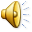 [Speaker Notes: The research that I will discuss today is in the field of Intelligent tutoring systems, a strongly interdisciplinary field that combines research in Psychology, Education and computer science to develop computer based turors that can improve classroom instruction with the benefits of individualized tutoring.
In particular, applying AI techniques to improve the effectiveness of computer based instruction needs to devote a good amount of time to understanded the cognitive processes underslying learning and teaching to be able to build tutors that rely on these processes to enhance learning.]
Adaptive Coach for Exploration
Example of tutoring agent that generates tailored suggestions to improve student exploration/learning when necessary
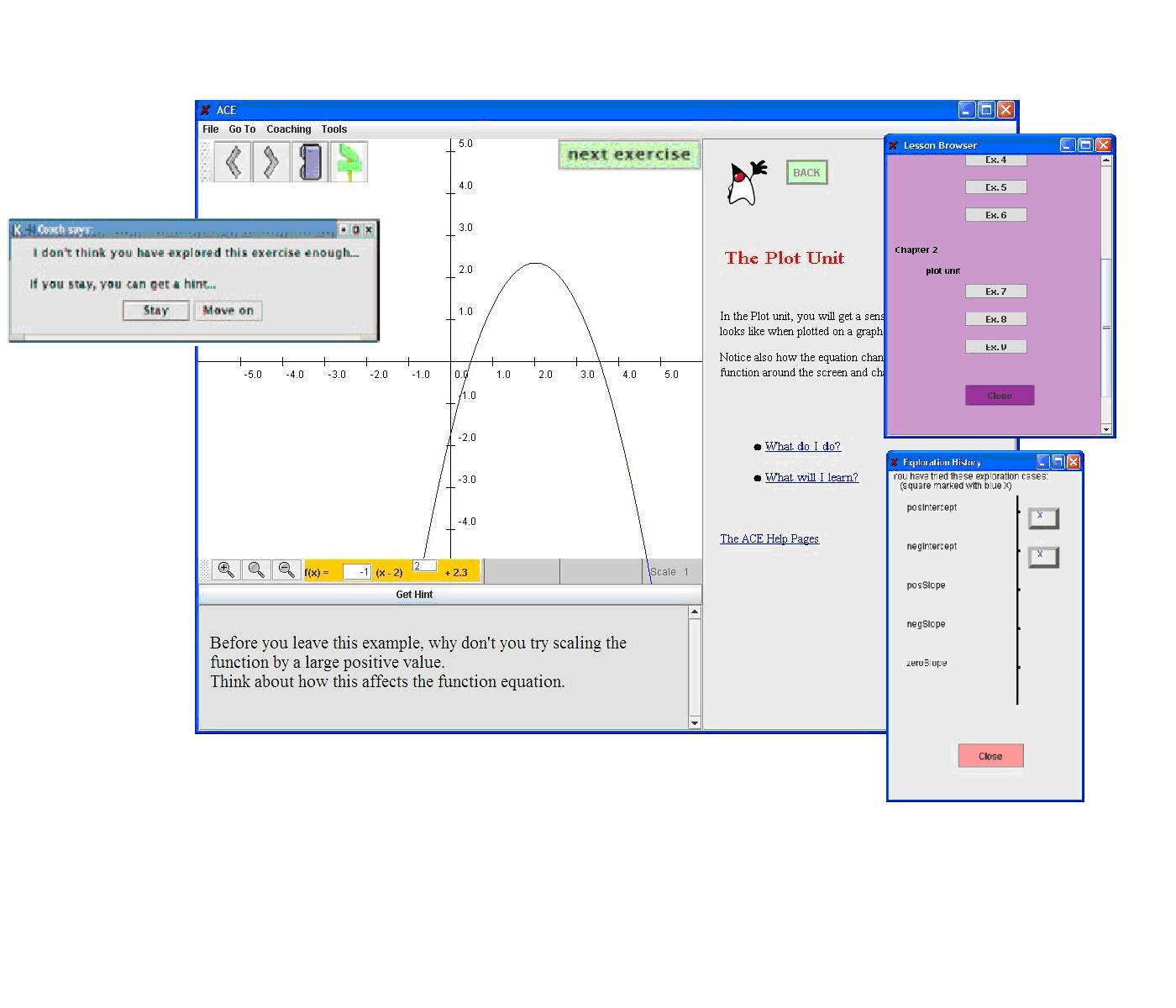 Before you leave this exercise, why don’t you try scaling the function  by a large negative  value?
Think  about how this will affect  the plot
9
Learning from Exploration: Challenges
Activities  more open-ended and less well-defined than pure problem solving
No clear definition of correct/successful behavior
A variety of learner states should be modeled to provide effective instructional support
Meta-cognitive skills important for succeeding in these activities
E.g., self-explanation, self-reflection, analogical reasoning)
Affective states that can affect student initiative 
(e.g.. frustration, confusion, resentment in receiving tutorial guidance)


difficult to assess unobtrusively from interaction events
[Speaker Notes: The research that I will discuss today is in the field of Intelligent tutoring systems, a strongly interdisciplinary field that combines research in Psychology, Education and computer science to develop computer based turors that can improve classroom instruction with the benefits of individualized tutoring.
In particular, applying AI techniques to improve the effectiveness of computer based instruction needs to devote a good amount of time to understanded the cognitive processes underslying learning and teaching to be able to build tutors that rely on these processes to enhance learning.]
Challenges
How to model 
what the student should do
the underlying cognitive, meta-cognitive and affective states

How to provide feedback that 
fosters learning 
Maintains student initiative and engagement
[Speaker Notes: The research that I will discuss today is in the field of Intelligent tutoring systems, a strongly interdisciplinary field that combines research in Psychology, Education and computer science to develop computer based turors that can improve classroom instruction with the benefits of individualized tutoring.
In particular, applying AI techniques to improve the effectiveness of computer based instruction needs to devote a good amount of time to understanded the cognitive processes underslying learning and teaching to be able to build tutors that rely on these processes to enhance learning.]
Adaptive Coach for Exploration
Activities organized into units to explore mathematical functions (e.g. input/output, equation/plot)
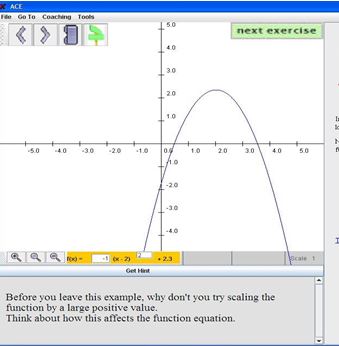 Probabilistic learner model: 
captures student exploratory behavior and other relevant traits
ACE Initial Learner model (Bunt and Conati, UMUAI 2002)
Uses  Bayesian networks to assess exploratory behaviour at different levels of granularity
Categories
Exploration
Positive 
Intercept
Negative 
Intercept
Positive
Slope
Negative 
Slope
……..
Correct 
Behaviour
Cases
Exploration
……..
e1Case1
e1Case2
e1Case3
Knowledge
Knowledge
Exercises Exploration
e2
e1
……..
……..
Unit exploration
PlotUnitExploration
Lucie Polakova
It is noted that in the original version of the ACE student model, the links between knowledge and exploration nodes depend on how much knowledge a learner already has, however, they are updated only through actions for which there is a clear definition of correctness. I was wondering whether we could track the multiple levels of correctness and update the model accordingly. It would certainly add to the complexity of the model. Would this “more detailed” assessment of correctness lead to different results? Would it be even possible from the algorithmic point of view? And would it be worth it?
Categories
Exploration
Positive 
Intercept
Negative 
Intercept
Positive
Slope
Negative 
Slope
……..
Correct 
Behaviour
Cases
Exploration
……..
e1Case1
e1Case2
e1Case3
Knowledge
Knowledge
Exercises Exploration
e2
e1
……..
……..
Unit exploration
PlotUnitExploration
Interface Actions
Modeling Student Exploration
Bayesian network representing 
how individual exploratory actions influence understanding of exercises and concepts (Bunt and Conati, 2002)
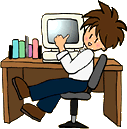 Learner Model
Number and Coverage of Exploratory Actions, e.g.
Positive/negative Y-Intercept
Odd/Even, Positive Negative Exponent....
Learning
Evaluation
Quasi-experimental design with 13 participants using ACE (Bunt and Conati 2002)
Good results on the effectiveness of the adaptive interventions based on the initial model

     The model can overestimate  student exploration, because it only considers action coverage

Need to consider whether the student is reasoning about the effects of his/her actions
Self-explanation meta-cognitive skill (Chi 1989)
Revised Learner Model (Merten and Conati, KBS 2007)
Interface Actions
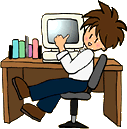 Input from eye-tracker
Learner Model
Number and coverage of student actions
Self-explanation of action outcomes
Time between actions
Gaze Shifts in Plot Unit
Learning
SE
e1Case2
e1Case3
e1Case1
Not  relevant in this paper
Not relevant in this paper
SE Tendency
Positive
Slope
Negative 
Slope
Positive
Intercept
Negative
Intercept
User Model
Self-explanation of a specific base
Tendency to self-explain
Leaning
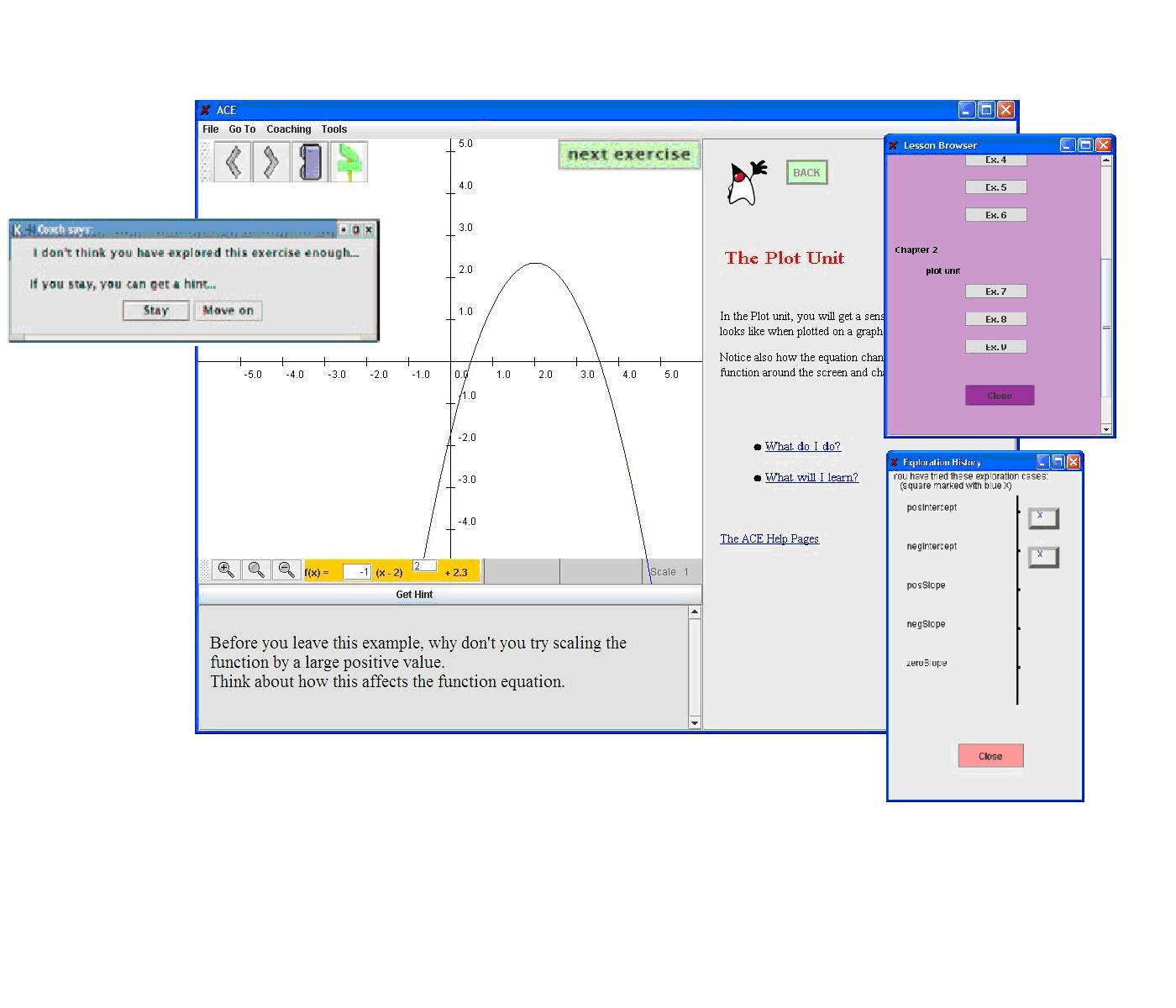 e1
Evidence propagation I the Bayesian network
Gaze Shift
Time > T
Interface actions
Eye-tracking data
Sample Gaze Shift
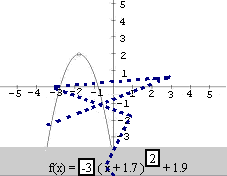 SE
e1Case2
e1Case3
e1Case1
Capturing  SE in the Student Model
Positive
Slope
Negative 
Slope
SE Tendency
Positive
Intercept
Negative
Intercept
SE-Related
Behavior
e1
The probability that a student explores a case effectively is now conditional to the probability that the student self-explained that case
Which Behaviors Can We Use to  Capture SE?
Use  time: the higher the latency between actions, the more likely self-explanation is => not very reliable


Use eye-tracking (ET): presence of gaze shifts between plot and equation area, after changing one of the two, as indicator of SE
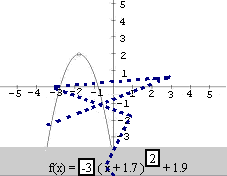 Adding SE Assessment to the Model
Need data to add to the model probabilistic relations on:
Presence/Absence of gaze shifts and self-explanation
Time between action and self-explanation
[Speaker Notes: Mention here the parts of the network that are dynamic]
User Study (Conati and Merten 2007)
36 students using ACE while gaze is tracked via an  Eyelink 1 eye tracker
Encouraged to “think aloud” during interaction

Pre-test and post-test on concepts targeted by ACE

Software for on-line detection of relevant attention patterns 
gaze shifts between plot and equation area

Synchronized log files including
All interface actions
Gaze shifts

Video/Audio recordings of each interaction
Coding Student SE behavior
Two coders labelled   students’ speech for clear cases of presence or lack of SE (silence did not count as such)
When students did not think aloud, no data points

149 data points <exploratory action, SE/no SE>

Sincronized with log files to derive information on
Presence/absence of Gaze shifts and self-explanation
self-explanation and time between actions

High (low) tendency to self-explain if a student explains at least (less than)  20% of their actions
[Speaker Notes: Positive Self-explanation episodes
Conclusions on domain specific principle related to exploration process (regardless of correctness)
Attempted predictions on action outcome

Negative  
Simple narration of action outcome
Isolated expressions of confusion

Schema applied to code the rest of the data: 93% intercoder reliability]
Coding Schema
Positive Self-explanation episodes
Conclusions on domain specific principles related to exploration process (regardless of correctness)
Attempted predictions on action outcome

Negative  (i.e. absence of SE)
Simple narration of action outcome
Isolated expressions of confusion
It is not fully clear to me how they obtain the CPT values in Table 1. It is mentioned that they divide users into two groups, self-explainers and non-self-explainers based on the amount of time they spent self-explaining. Here, I am assuming this is done based on the measurement of explicit self-explanation during the interaction, ie.. if the user is self-explaining using the interface. However, they use this to define the conditional probabilities for implicit self-explanation. Since we can not measure implicit self-explanation with any validity, I am not sure of how else we might model these probabilities, but the authors should probably have justified why they are using explicit self-explanations to calculate these values.
[Speaker Notes: 10??? Must double check
Next time I tried it was 13]
Coding Schema
Positive Self-explanation episodes
Conclusions on domain specific principles related to exploration process (regardless of correctness)
Attempted predictions on action outcome

Negative  (i.e. absence of SE)
Simple narration of action outcome
Isolated expressions of confusion
[Speaker Notes: 10??? Must double check
Next time I tried it was 13]
Adding SE Assessment to the Model
SE
e1Case2
e1Case3
e1Case1
SE Tendency
Need data to define
Positive
Slope
Negative 
Slope
Positive
Intercept
Negative
Intercept
P(SE|SE Tendency)
P(Gaze Shift | SE)
e1
Gaze Shift
Time > T
P(Time > T | SE)
T is an empirically established threshold (16 sec.) found to be  a good predictor of presence/absence of SE (Conati et al 2005)
[Speaker Notes: Mention here the parts of the network that are dynamic]
Adding SE Assessment to the Model
SE
e1Case2
e1Case3
e1Case1
SE Tendency
Need data to define
Positive
Slope
Negative 
Slope
Positive
Intercept
Negative
Intercept
P(SE|SE Tendency)
P(Gaze Shift | SE)
e1
Gaze Shift
Time > T
Arash. I expect this optimal threshold is very dependent on the age of the students, i.e younger students may require a longer time than their older counterparts.I wonder how age and gender of the students can affect the user model to effectively assess implicit explanation and whether these traits would be significant enough to be included in the user model.
P(Time > T | SE)
[Speaker Notes: Mention here the parts of the network that are dynamic]
Adding SE Assessment to the Model
SE
e1Case2
e1Case3
e1Case1
SE Tendency
Need data to define
Positive
Slope
Negative 
Slope
Positive
Intercept
Negative
Intercept
e1
Gaze Shift
Time > T
The paper …  don't consider the correlation between time spent and the gaze=shift, and they say such assumptions in naïve Bayesian classifiers does not affect much on the final results. However, I wonder how hard it was to add this correlation to the model and compare the results. Even if this consideration makes 2-3 percentages to final results I think it is beneficial to create a model that sees the correlation.
[Speaker Notes: Mention here the parts of the network that are dynamic]
Results on Accuracy
Evaluated the complete model against
The original model with no self-explanation
A model that uses only time in between actions as evidence of self-explanation
Interface to Generate Explanations Explicitly
Test adaptive interventions to trigger self-explanation (Conati 2011)
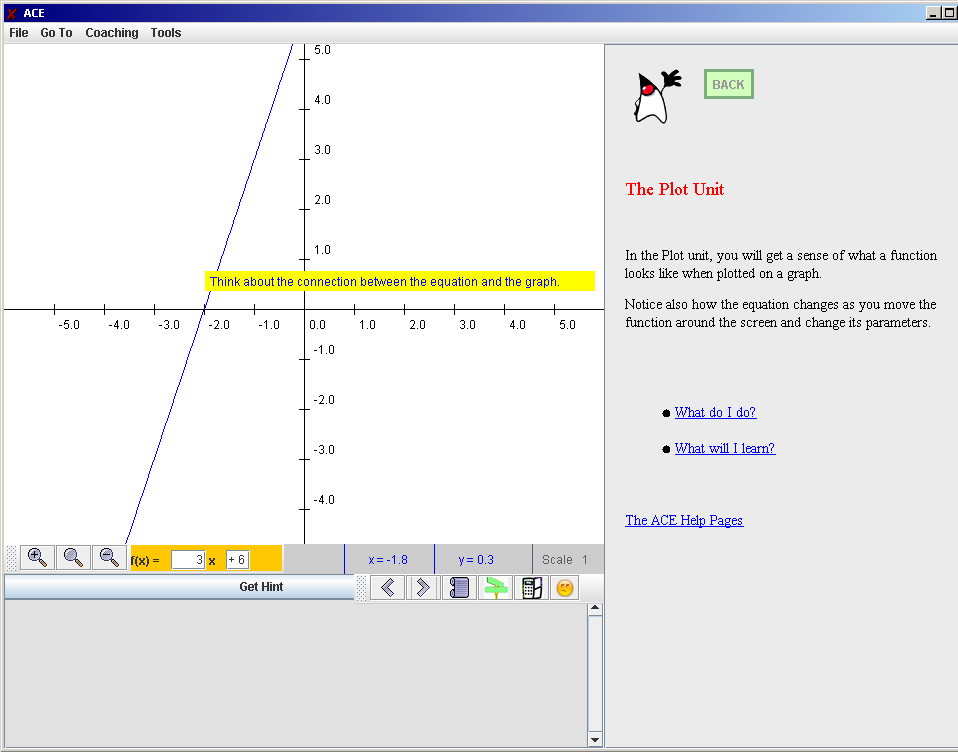 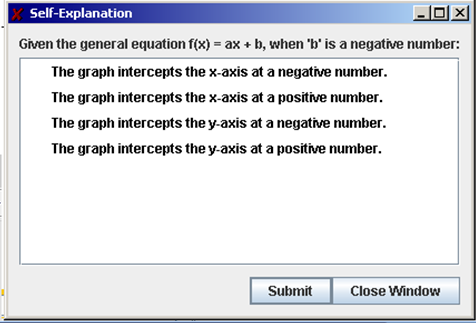 [Speaker Notes: 14 from outilne (~26 from beginning)]
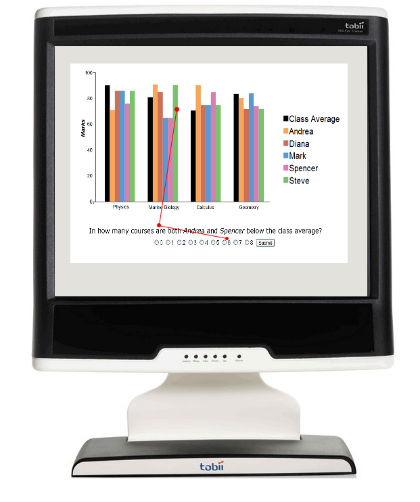 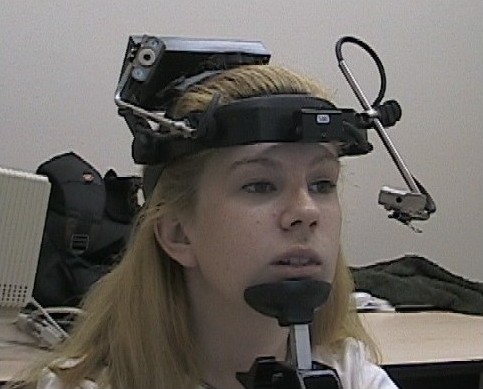 And even better
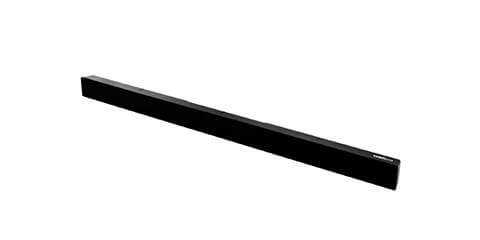 First Eye-Tracker I used
Getting much better now
I wonder about the practicality of implementing eye-tracking for learning environments. This is one of the first examples we've seen in this course of user input that is observed with video, rather than say keyboard inputs. However, that can cause issues with privacy if students are required to have a camera on them while using the system. Especially if students are children, then getting permission to use a camera may just not be possible. While the paper does mainly focus on showing the improvement to the student modelling, I wonder if the practicality of the solution was properly considered. 

 Can we truly relate eye-tracking to user focus?
[Speaker Notes: 5]